北京协和医院 《安宁缓和医疗》 微课堂
终末期肾病的安宁缓和医疗
（上）
——ESRD患者症状评估与控制
主 讲   李  超
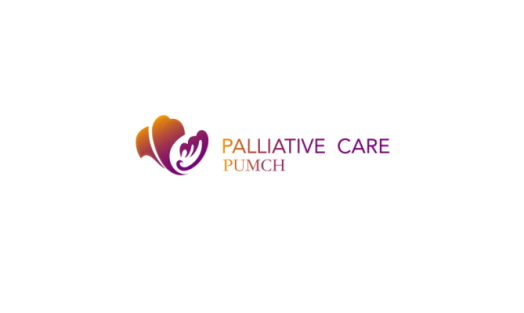 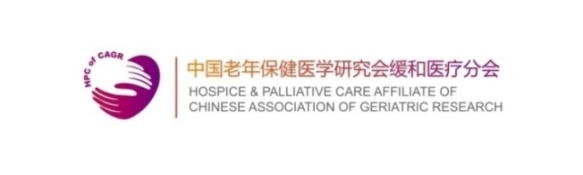 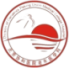 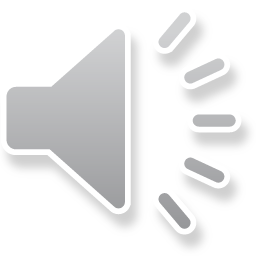 本课程由
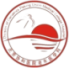 北京协和医院老年医学科
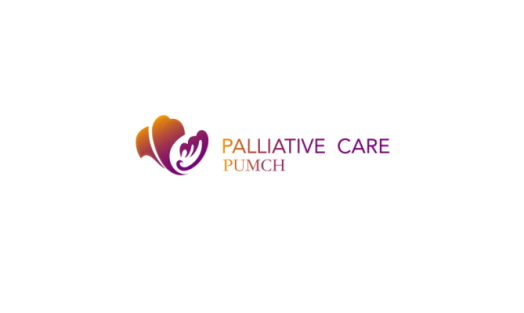 北京协和医院安宁缓和医疗组
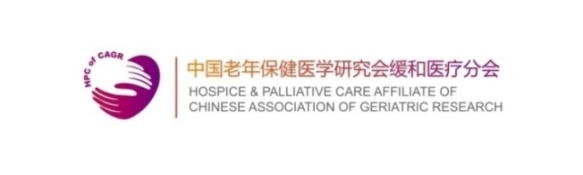 中国老年保健医学研究会缓和医疗分会
联合推出
2007年毕业于北京协和医学院八年制临床医学专业，医学博士。同年入职北京协和医院内科工作，历任内科住院医师、内科总住院医师，2012年聘为主治医师，2013年进入肾内科专科工作至今，2018年获国家卫健委肾内科专业副主任医师资格。对于膜性肾病、狼疮性肾炎等原发和继发性肾小球疾病具有一定的诊治经验。2010年在美国加州大学旧金山分校（UCSF）参观学习，2017年获得香港大学李嘉诚医学院郑裕彤博士奖助金并赴香港大学玛丽医院交流学习4个月。以第一作者发表SCI论著2篇，以第一作者在国内核心期刊累积发表学术论文（论著、综述、病例报告等）十余篇。2015年及2016年先后获得北京协和医学院青年教师培养基金、北京协和医院中青年科研基金。
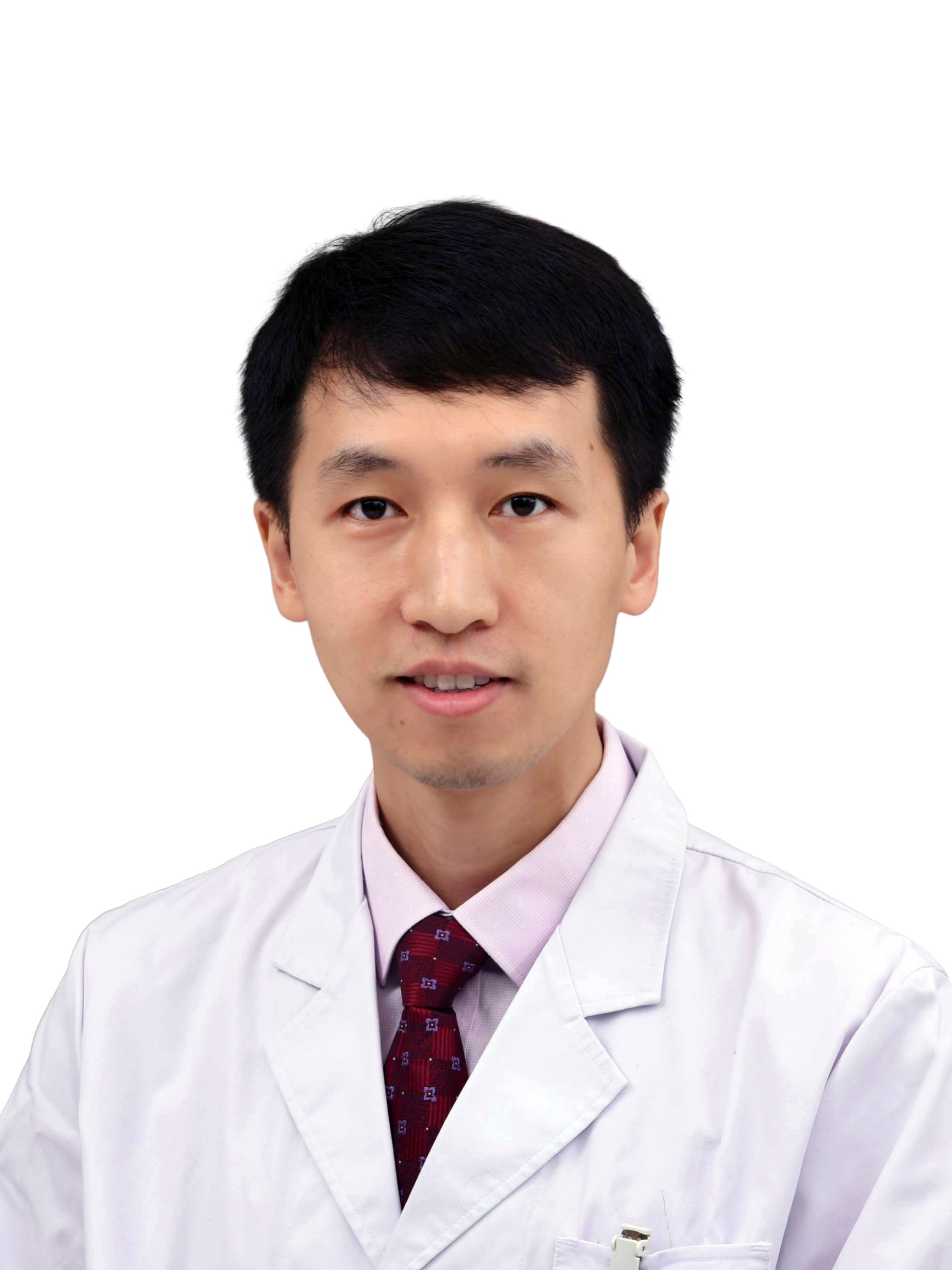 李  超 • 简介
目  录
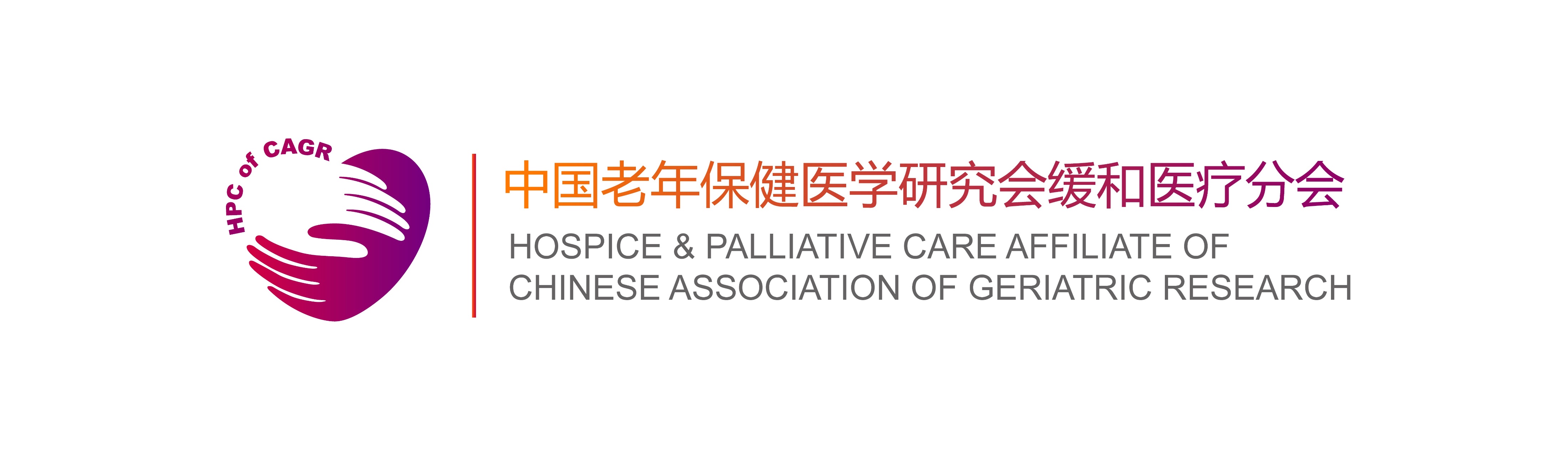 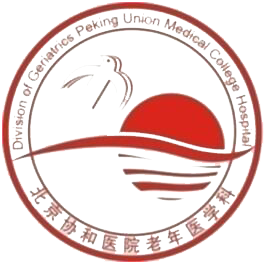 CKD支持治疗概述
ESRD的症状评估
ESRD的症状控制
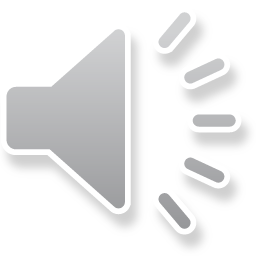 目  录
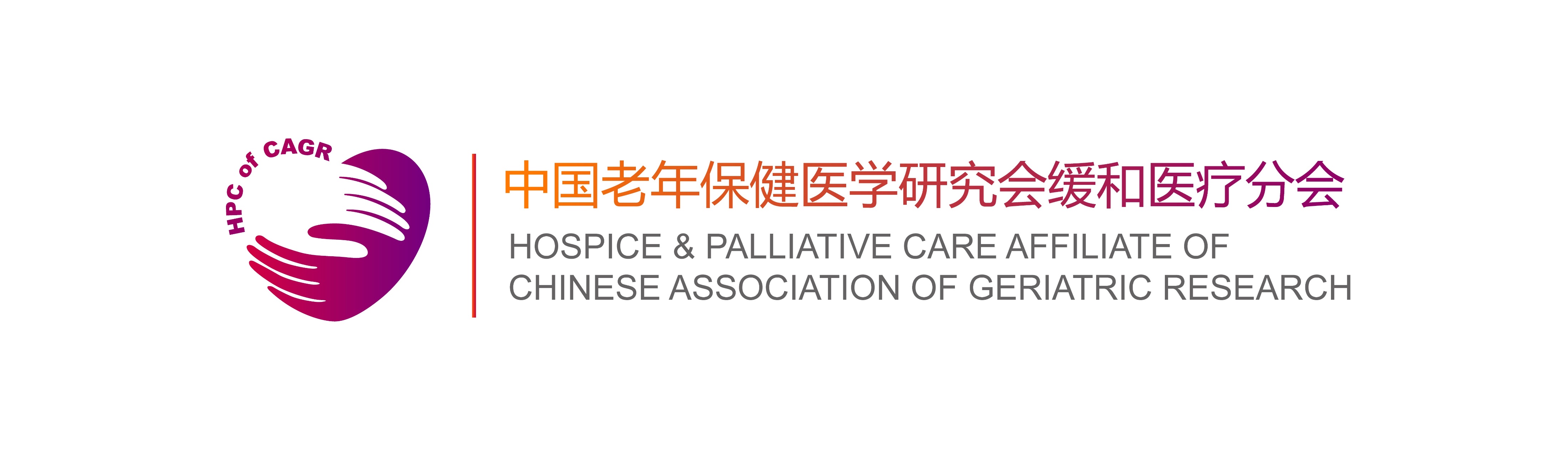 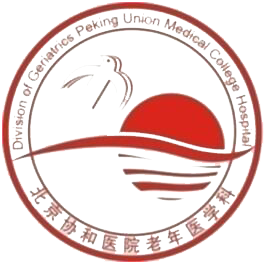 CKD支持治疗概述
ESRD的症状评估
ESRD的症状控制
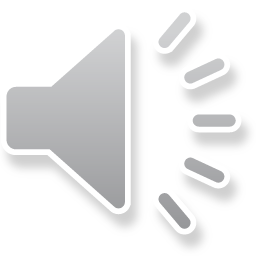 CKD的支持治疗体系
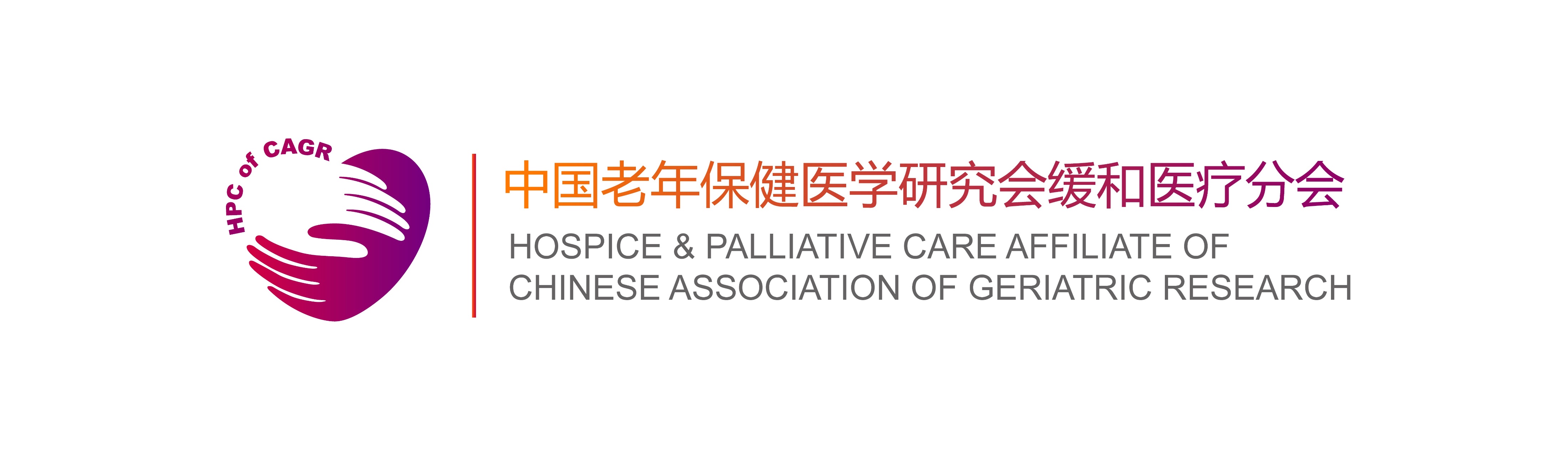 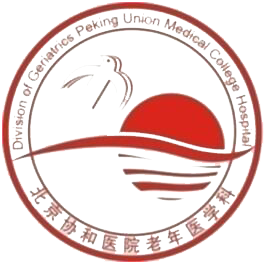 安宁疗护
Hospice- care
缓和/支持治疗
                          Palliative care /
                           Supportive care
针对病因治疗
丧亲

Bereave-ment
CKD进展                                              死亡
预期寿命≤6个月
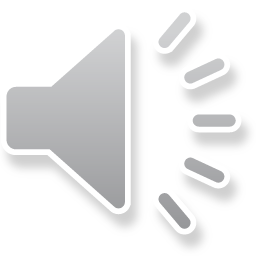 Kidney Int. 2015 Sep;88(3):447-59
肾脏支持治疗
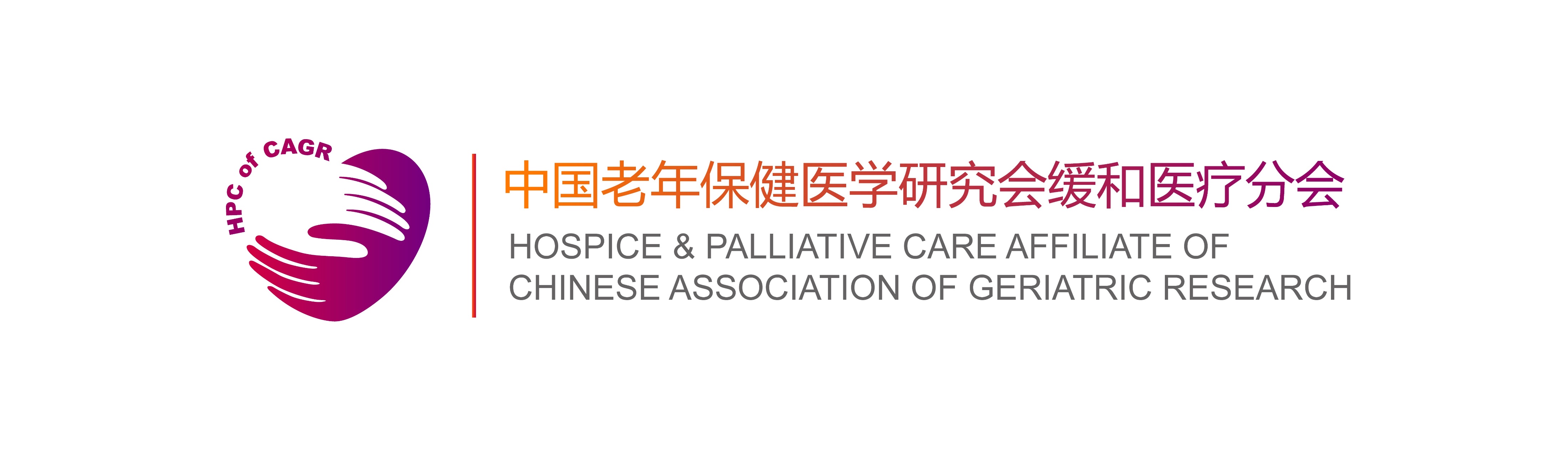 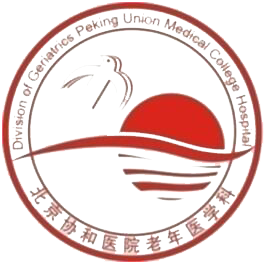 服务对象：任何年龄的CKD患者
贯穿疾病始终，不管预期寿命长短
治疗目的：改善生活质量（QOL）
可联合延长生命的治疗手段
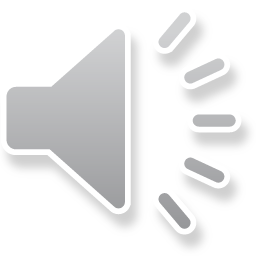 肾脏支持治疗
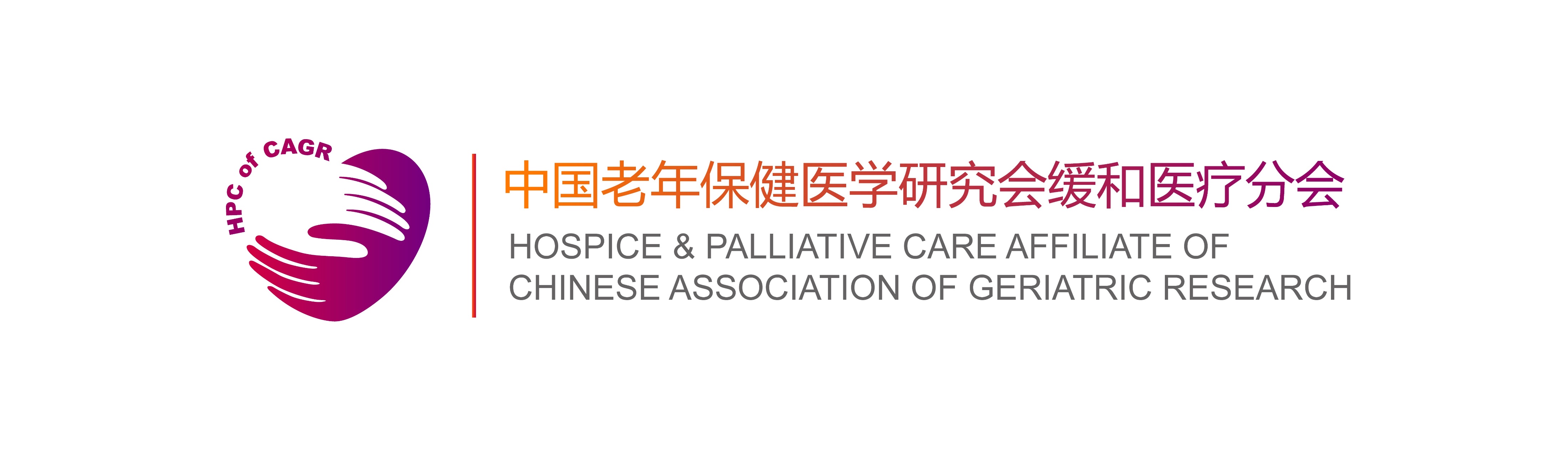 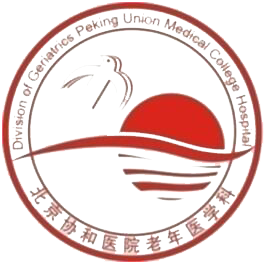 心理/灵性
CKM
躯体症状
预后
退出透析
ACP
预立医疗自主计划
保守治疗
适宜的时机
缓解症状，减轻病痛
情感、精神、社会支持
个体化评估预后
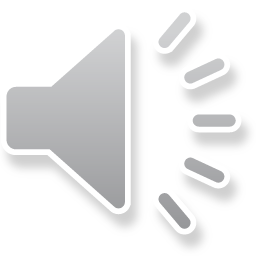 目  录
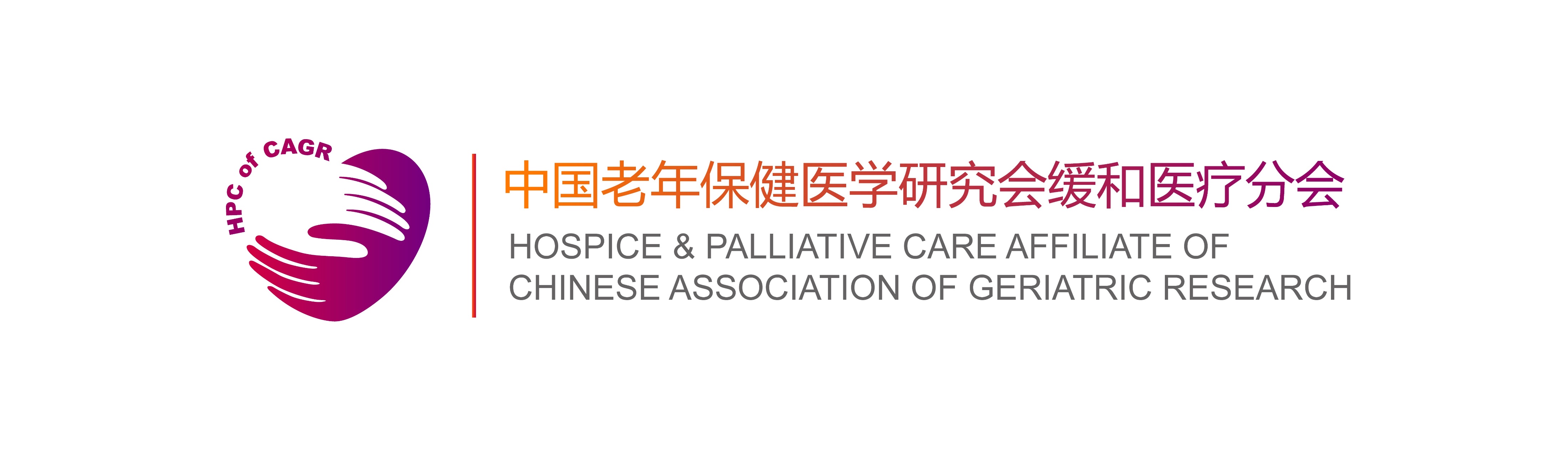 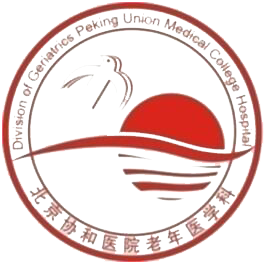 CKD支持治疗概述
ESRD的症状评估
ESRD的症状控制
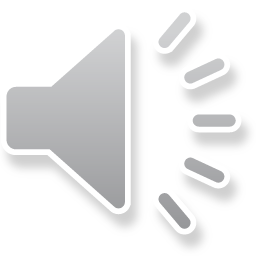 对于透析患者什么是重要的？
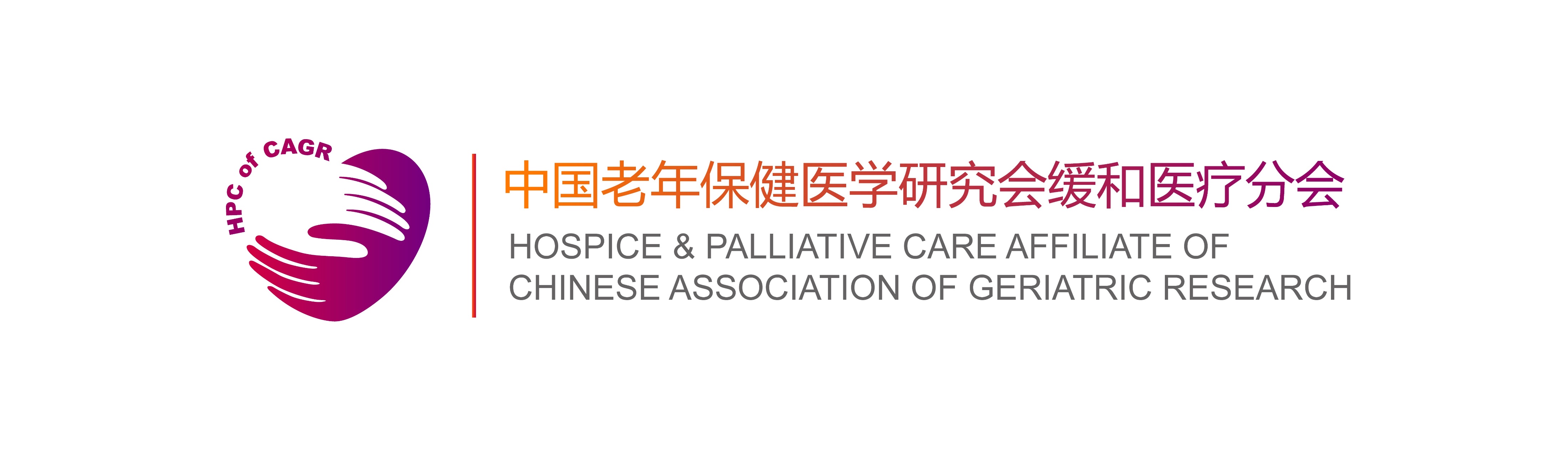 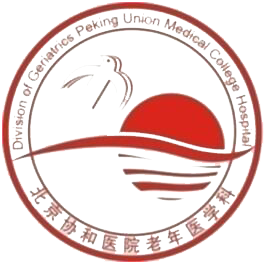 肾内科医生关注的
患者主诉通常是
透析充分性（kt/V)
容量控制
透析通路的功能维持
贫血和CKD-MBD控制
心脑血管疾病的防治
感染的定期检查和隔离
睡得不好，浑身没劲儿
腿有点肿，能多脱点水吗
关节疼该吃点什么药
皮肤痒得特别厉害
吃饭没胃口
心情很差，活着没意思
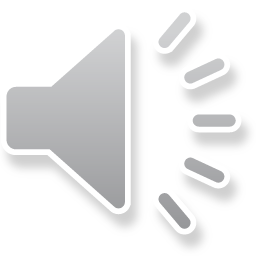 症状评估工具
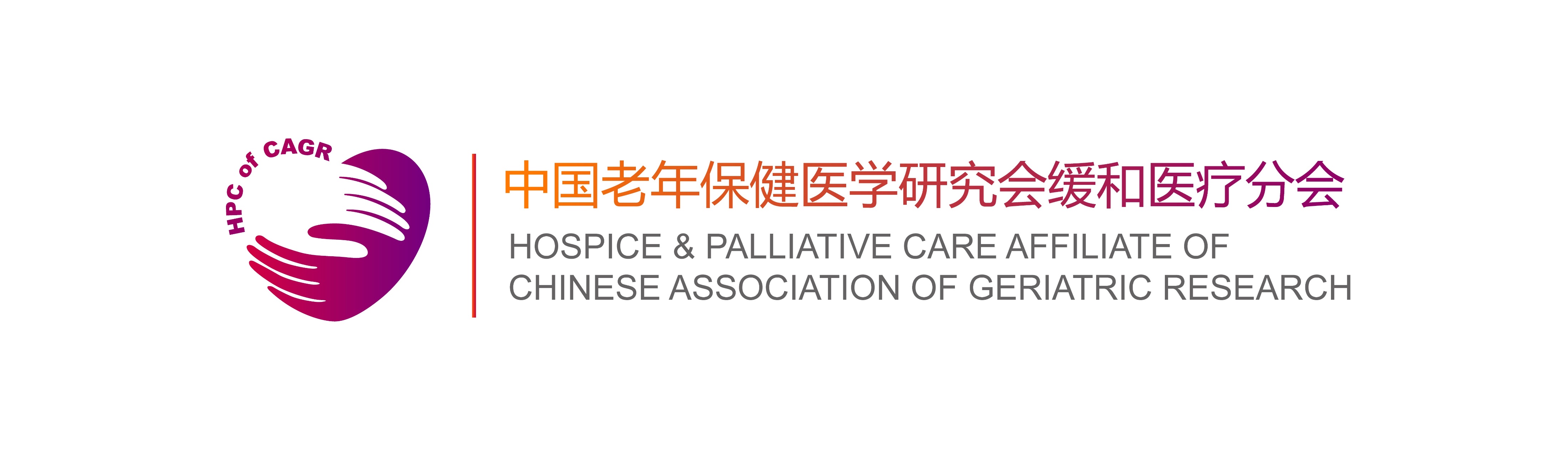 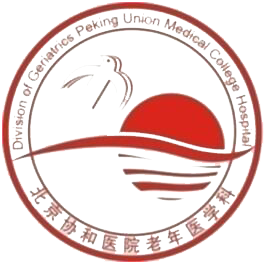 埃德蒙顿症状评估系统——修订版：肾脏
Edmonton Symptom Assessment System-revised: Renal(ESAS-r:Renal)
缓和医疗结局量表——肾脏
Palliative Care Outcome Scale-Renal(POS-Renal)
透析症状指数 
Dialysis Symptom Index
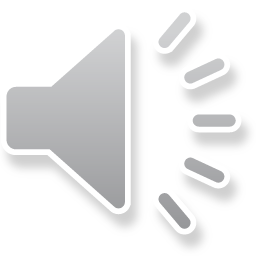 症状评估工具-ESAS-r:Renal
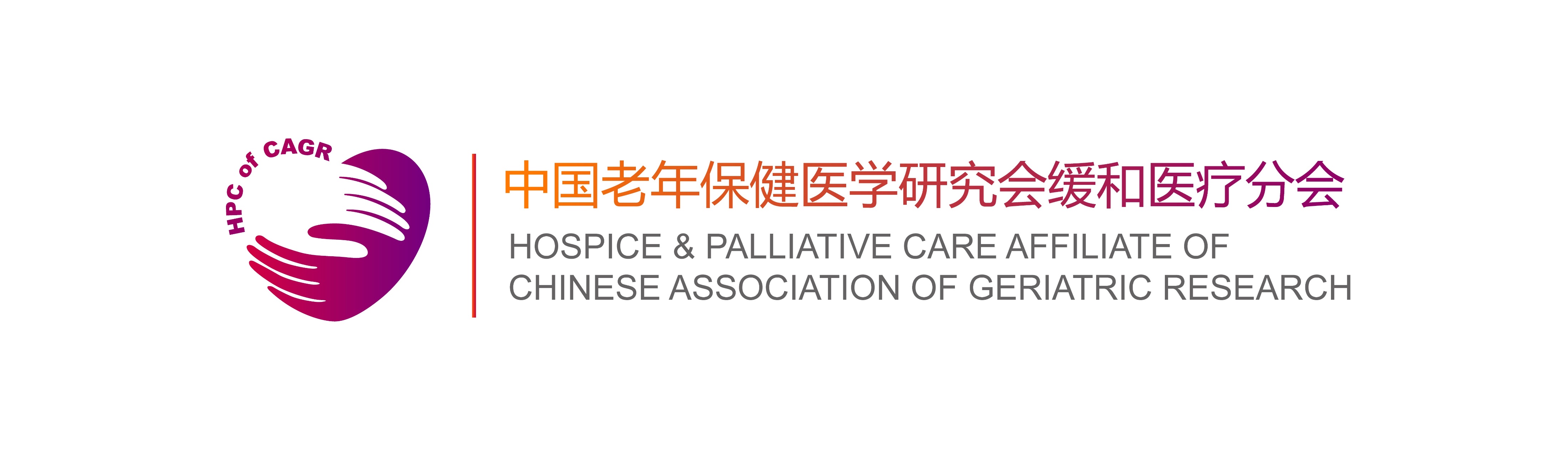 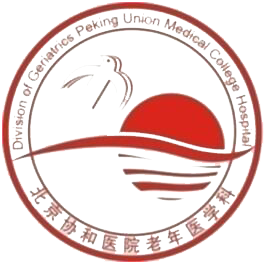 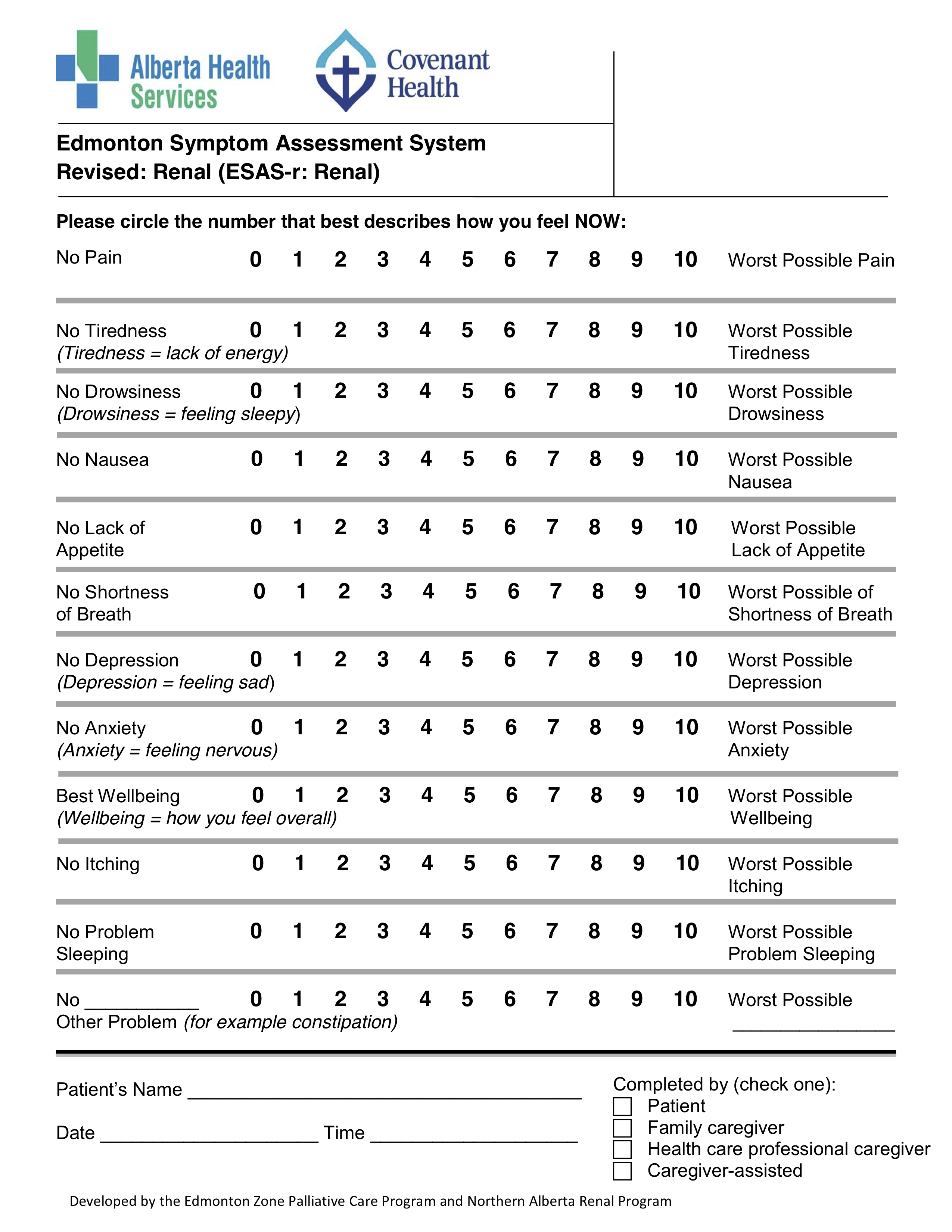 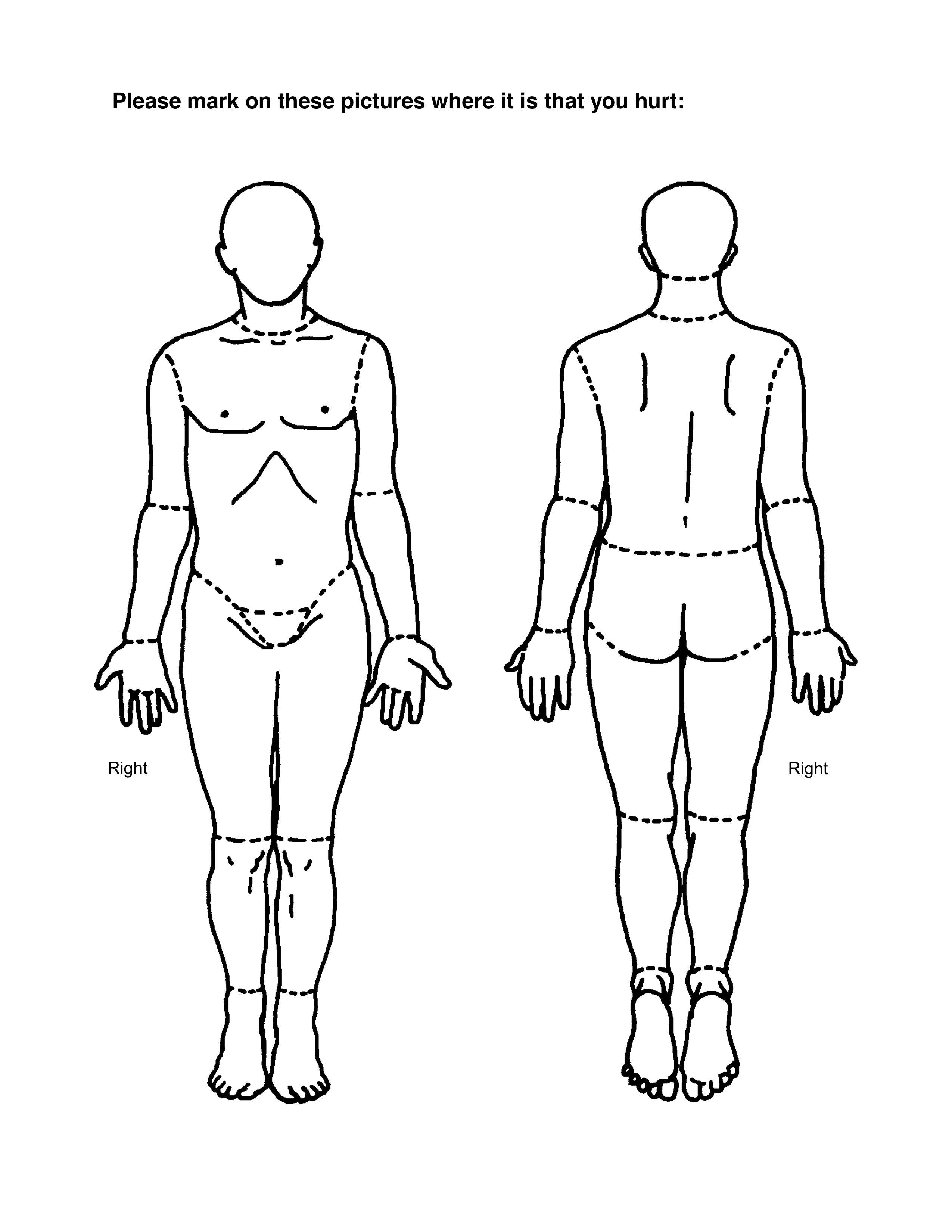 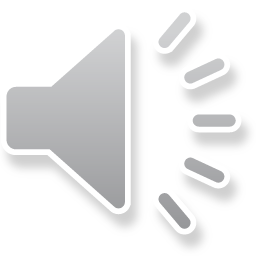 症状评估工具  POS:Renal
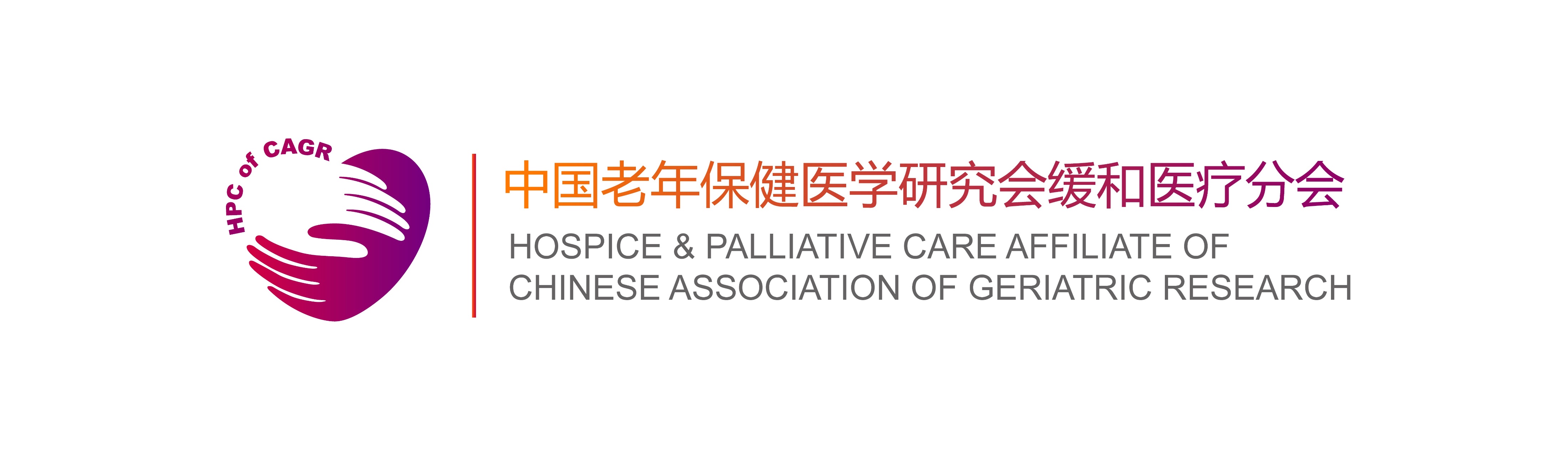 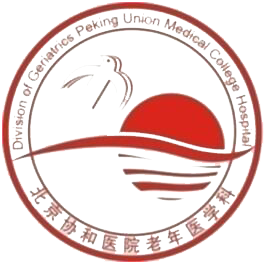 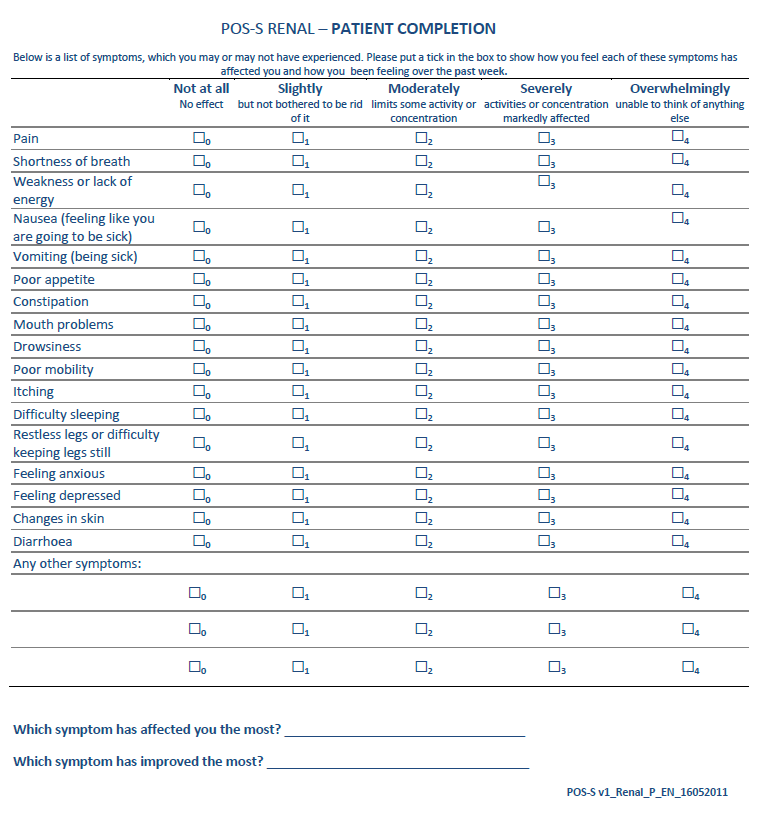 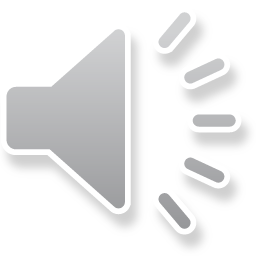 透析患者常见症状调查
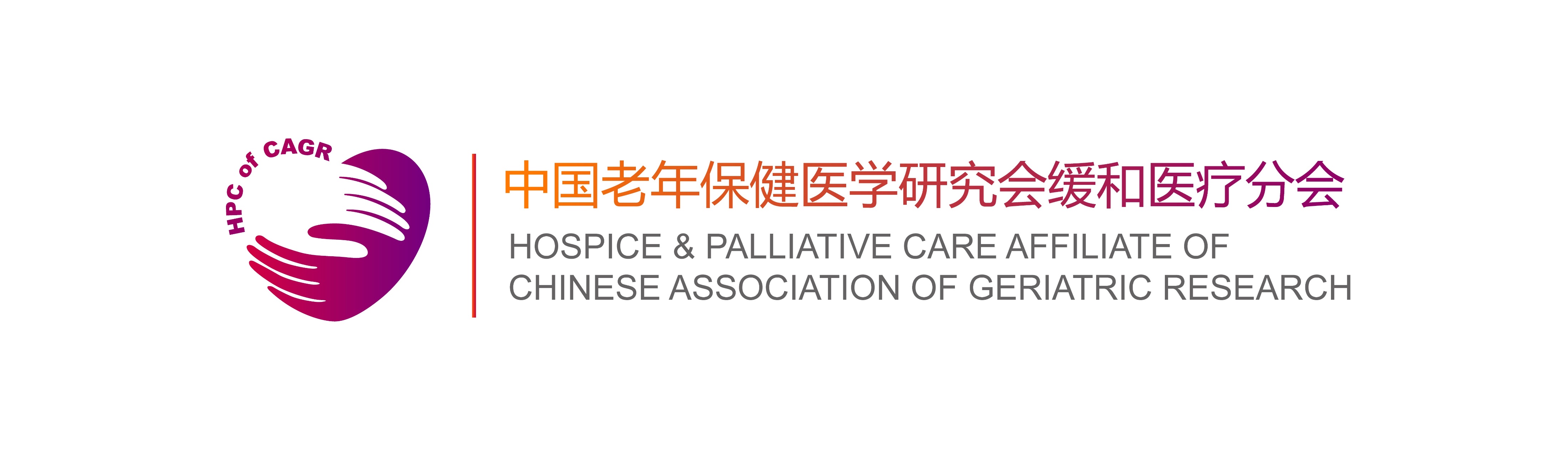 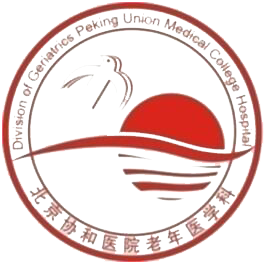 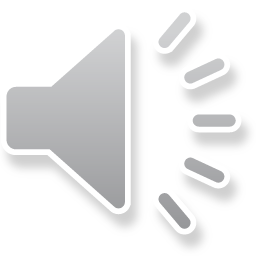 Davison et al. Kidney Int, 2006, 69(9): 1621-1625.
透析患者症状与生活质量负相关
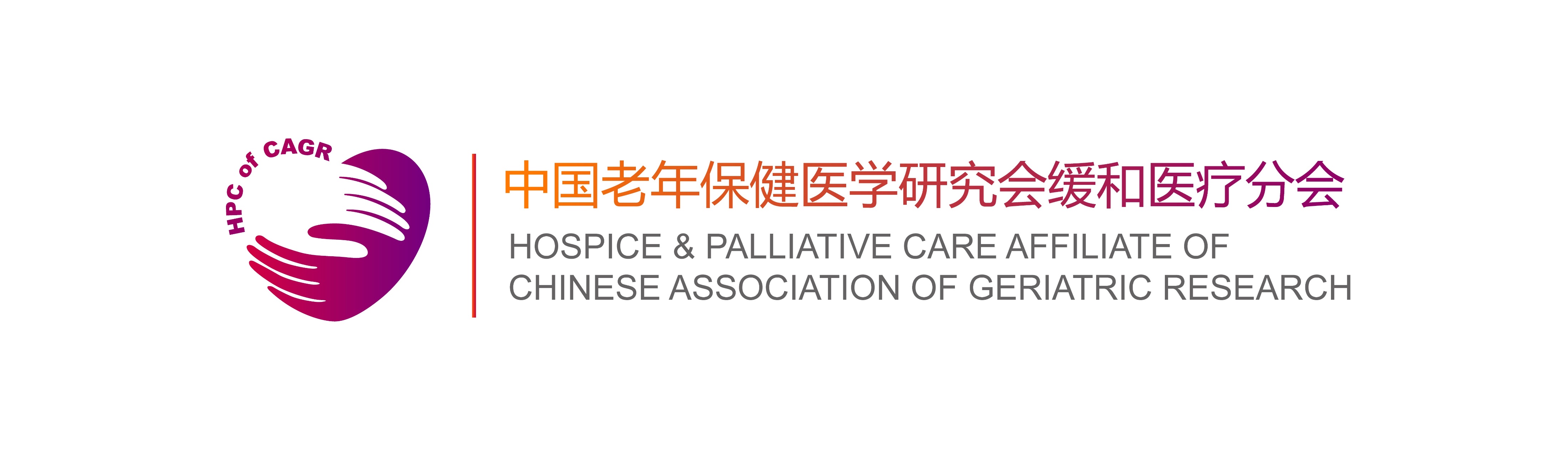 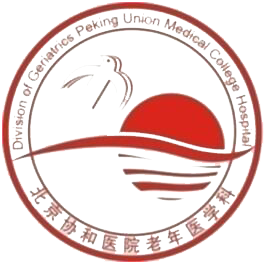 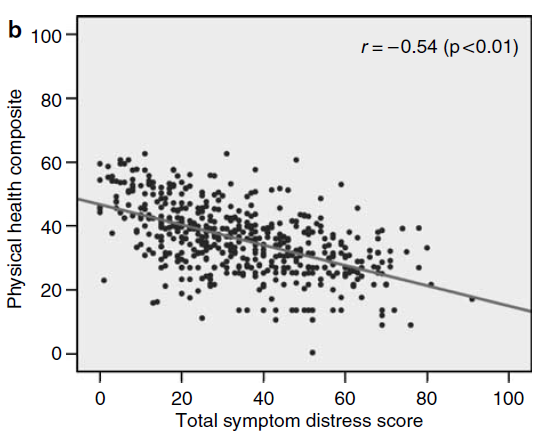 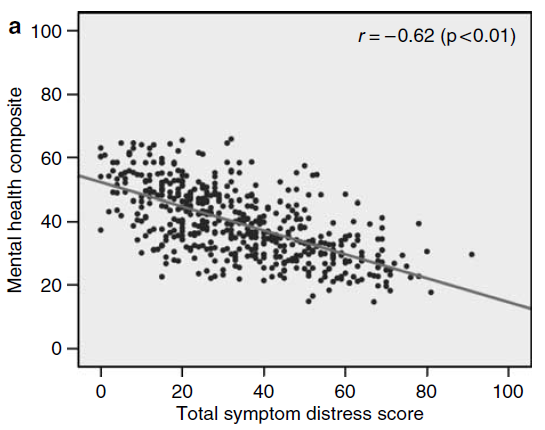 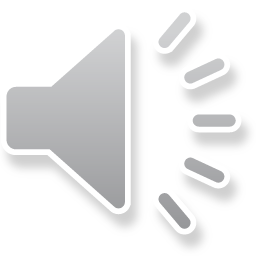 Davison et al. Kidney Int, 2006, 69(9): 1621-1625.
ESRD常见症状的影响
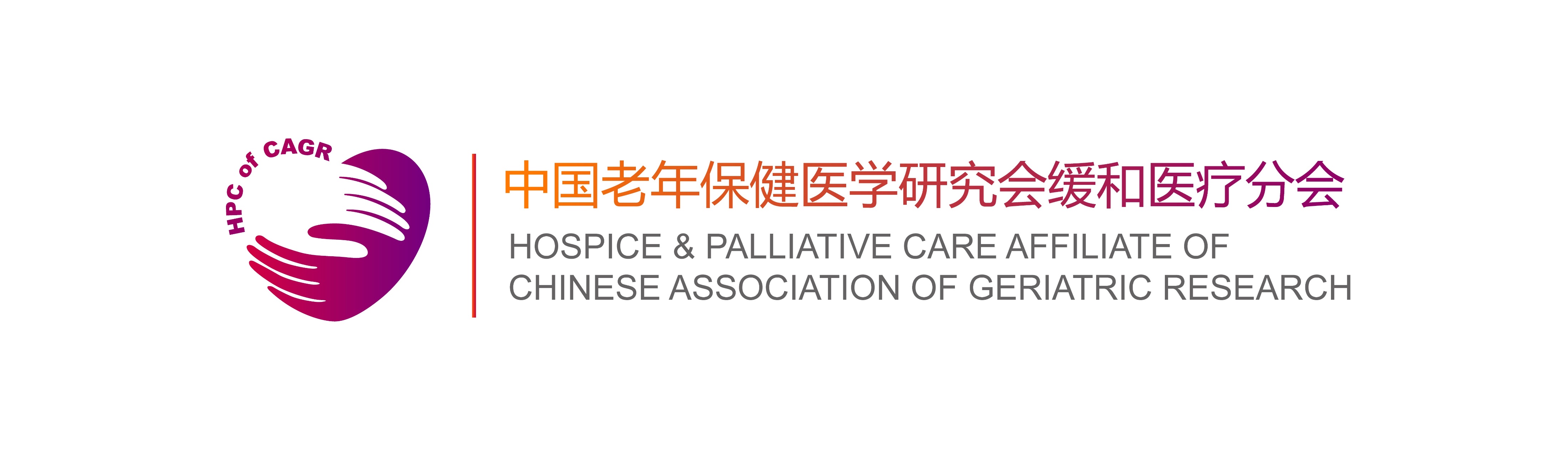 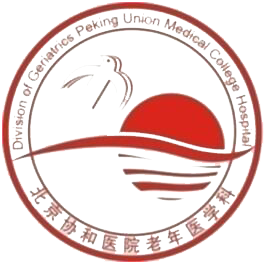 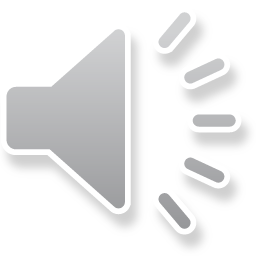 Kidney Int. 2015 Sep;88(3):447-59
ESRD常见症状的影响
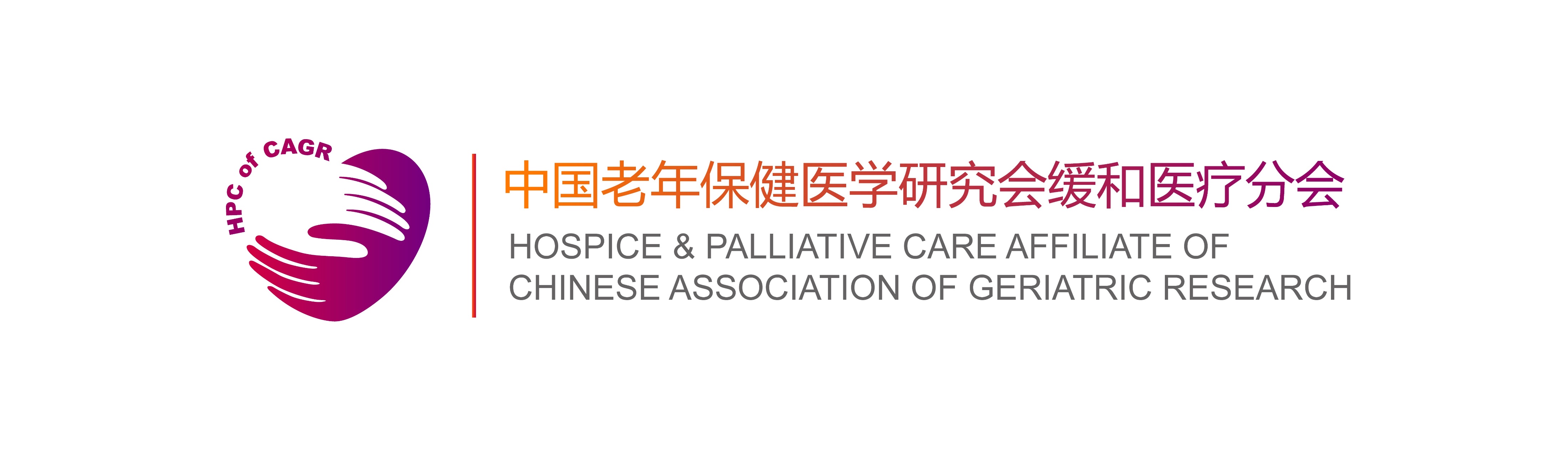 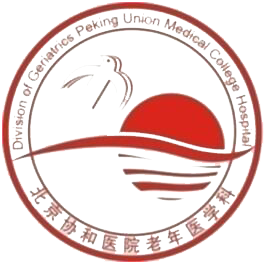 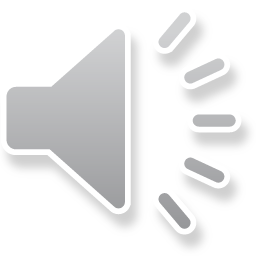 Kidney Int. 2015 Sep;88(3):447-59
目  录
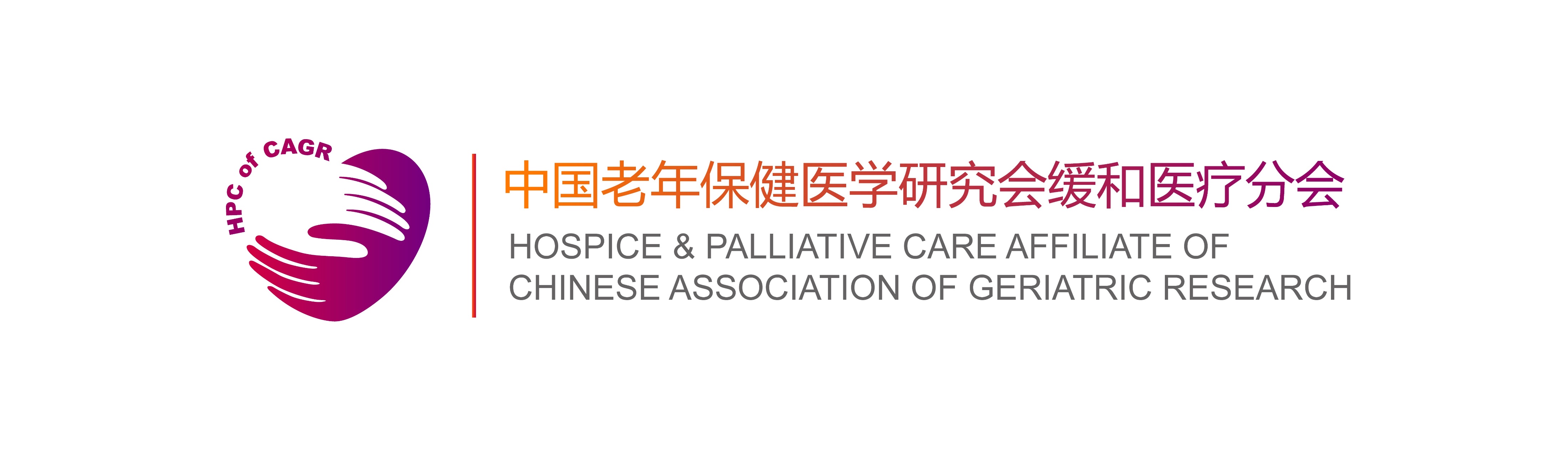 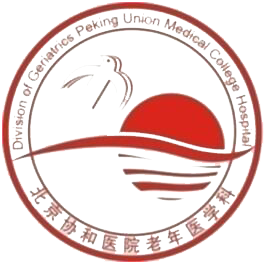 CKD支持治疗概述
ESRD的症状评估
ESRD的症状控制
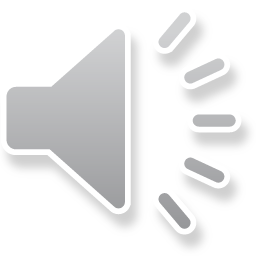 ESRD常见症状的治疗
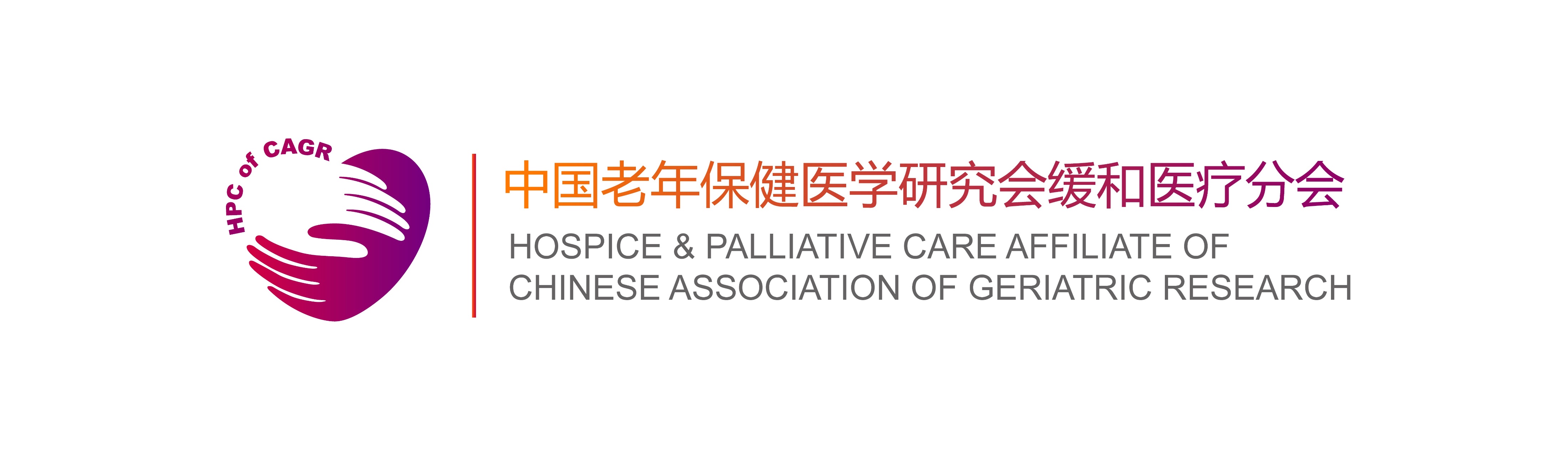 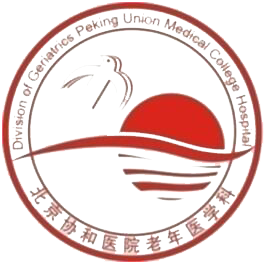 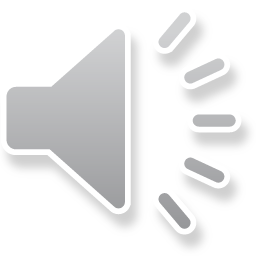 Kidney Int. 2015 Sep;88(3):447-59
ESRD常见症状的治疗
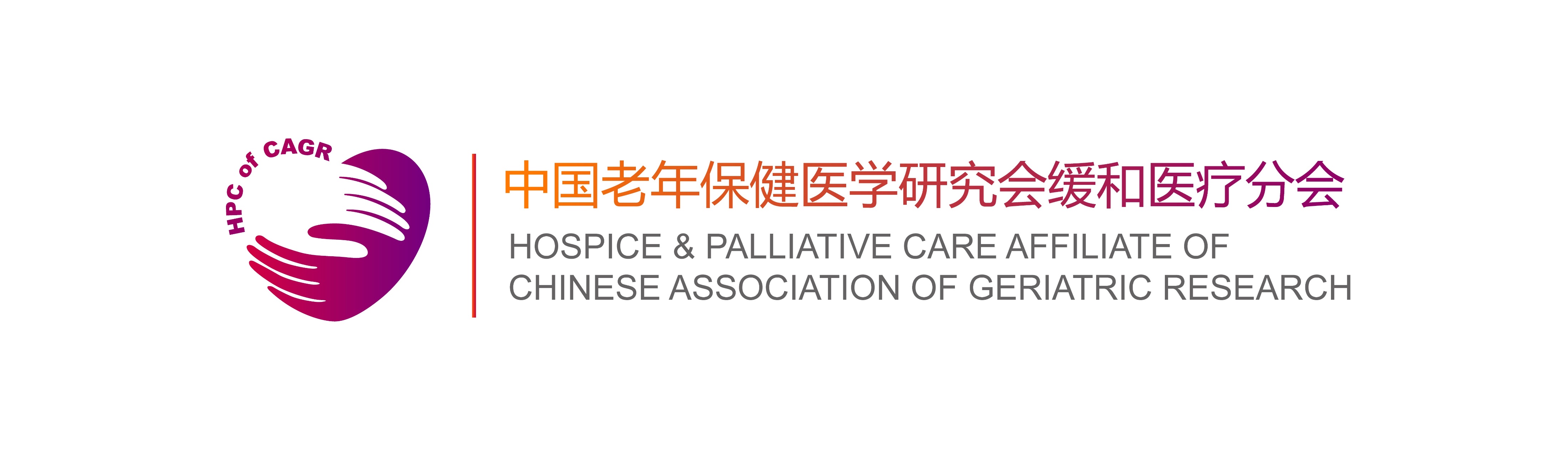 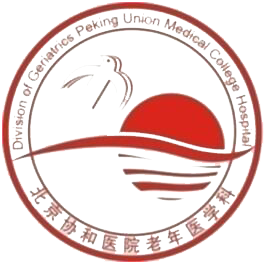 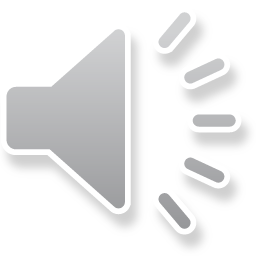 Kidney Int. 2015 Sep;88(3):447-59
小  结
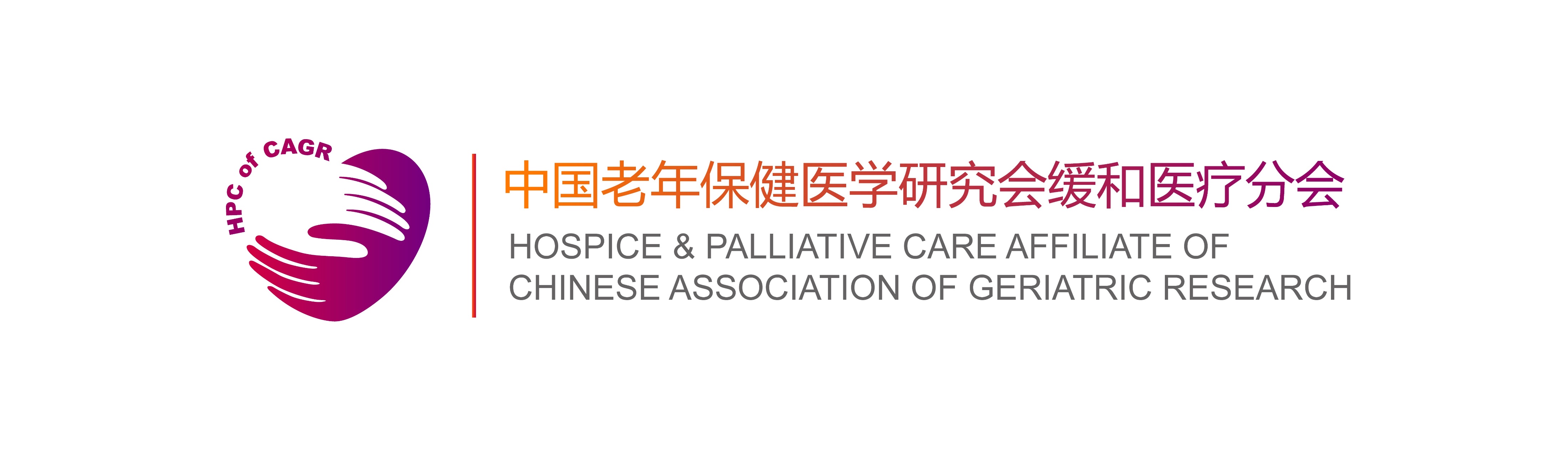 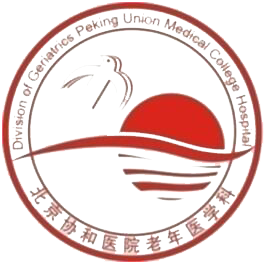 症状评估和治疗是中重度CKD安宁缓和/支持医疗的有机组成部分
应用已验证的评估工具对患者症状进行评估
阶梯式的症状控制
一线：非药物干预（简单→复杂）
二线：药物治疗（最小剂量解决严重症状）
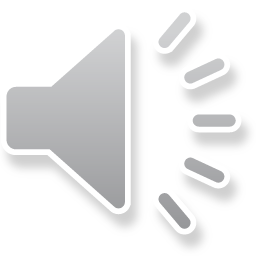 感  谢  观  看
北京协和医院 《安宁缓和医疗》 微课堂
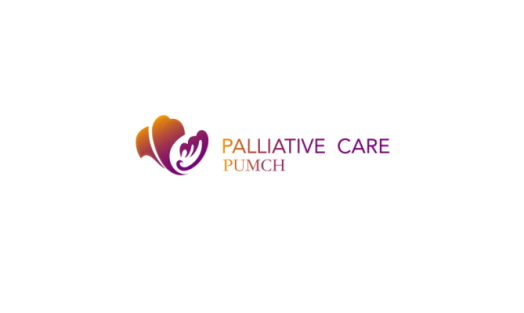 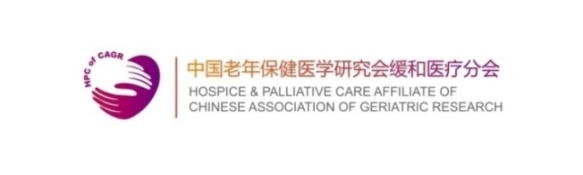 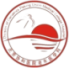